09 февраля 2015 г. Об итогах осуществления заказчиками МО Динской район закупок за 2015 год
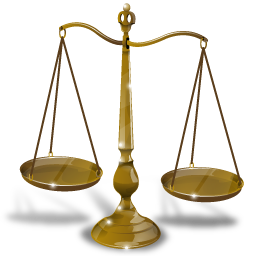 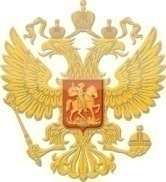 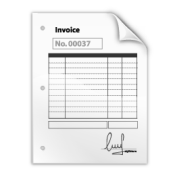 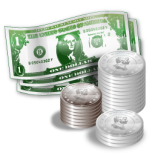 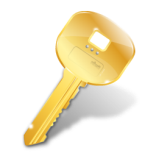 Докладчик: А.А. Демченко - начальник отдела муниципальных закупок 
                                                администрации МО Динской район
1
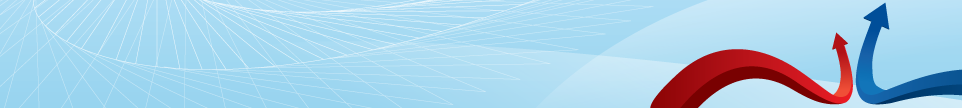 Сумма заключенных контрактов по Динскому району за 2015 год – 984,3 млн. руб.
2
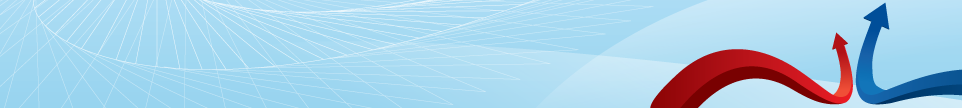 1. Анализ заключения муниципальных контрактов заказчиками муниципального образования Динской район в 2015 году
3
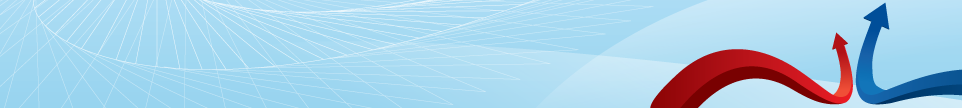 Объем закупок за 2015 год
Заключено контрактов заказчиками района:
4
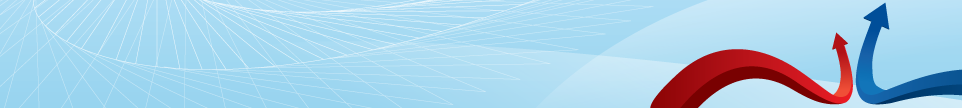 Структура контрактов в разрезе ГРБС
5
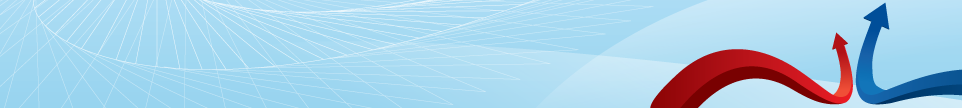 Постановление администрации муниципального образования Динской район от 27.01.2016 № 54 «О централизации закупок товаров, работ, услуг для обеспечения муниципальных нужд и нужд бюджетных учреждений муниципального образования Динской район, осуществляемых конкурентными способами определения поставщиков (подрядчиков, исполнителей)»
Администрация МО Динской район (в лице отдела муниципальных закупок) является уполномоченным органом на определение поставщиков (подрядчиков, исполнителей) (кроме ЦРБ)
6
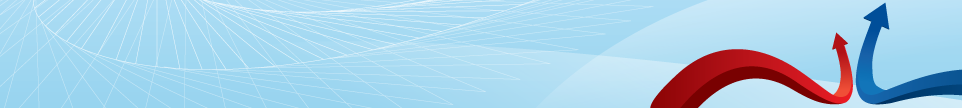 Соотношение доли конкурентных и неконкурентных закупок 
в разрезе ГРБС МО Динской район
7
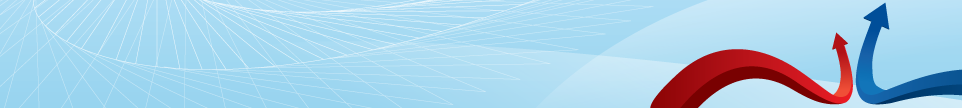 Структура контрактов Администрации МО Динской район (включая подведомственных заказчиков)
8
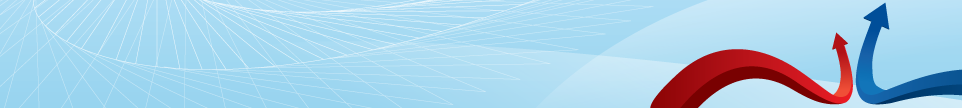 Контрактная служба администрации
Из 269 контрактов на  общ. сумму 57,5 млн. руб. по итогам конкурентных закупок с заключено 108 контрактов (19 электрон. аукционов, 89 запросов котировок) на общ. сумму 48,4 млн. руб. (84,2%)
9
Доля закупок до 100 000 руб. – 2,7 млн. руб. (4,7%)
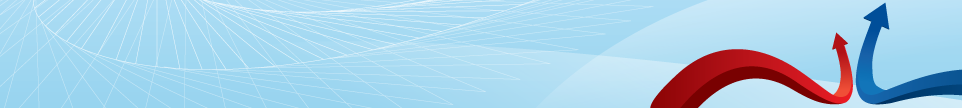 Структура контрактов Контрольно-счетной палаты МО Динской район
10
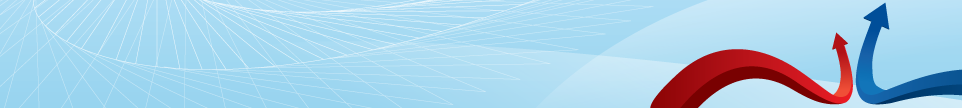 Структура контрактов заказчиков, подведомственных Управлению образования
11
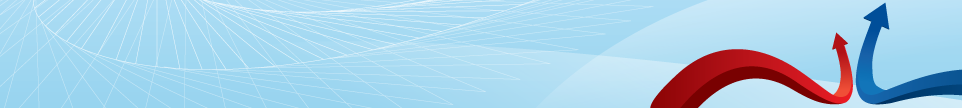 Структура контрактов Финансового управления 
МО Динской район
12
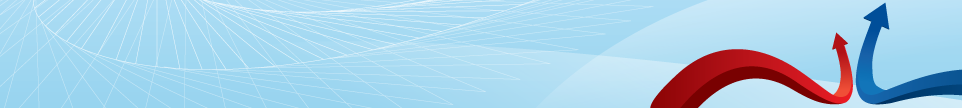 Структура контрактов заказчиков, подведомственных Отделу культуры
13
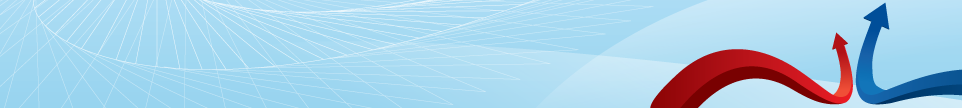 Справочно:
Структура контрактов БУЗ МО Динской район «ЦРБ»
14
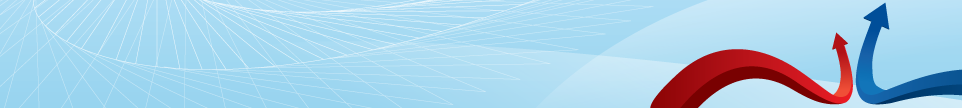 Количество жалоб на заказчиков района:
15
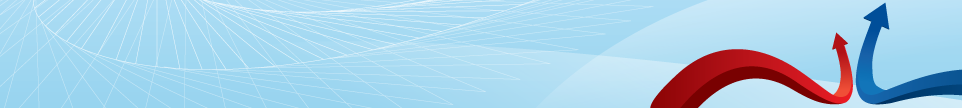 Осуществление закупок у субъектов малого предпринимательства, социально ориентированных некоммерческих организаций 
в разрезе ГРБС МО Динской район (НОРМА НЕ < 15%)
16
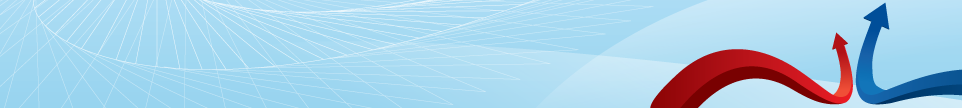 2. Анализ заключения муниципальных контрактов заказчиками сельских поселений муниципального образования Динской район в 2015 году
17
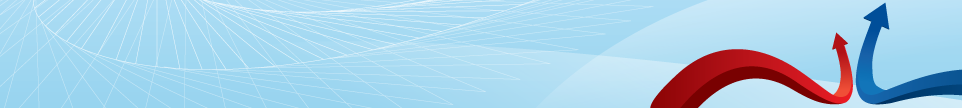 Объем закупок за 2015 год
Заключено контрактов заказчиками поселений:
18
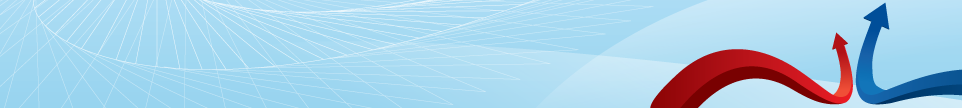 Справочно:
Соотношение доли конкурентных и неконкурентных закупок
в разрезе сельских поселений МО Динской район
19
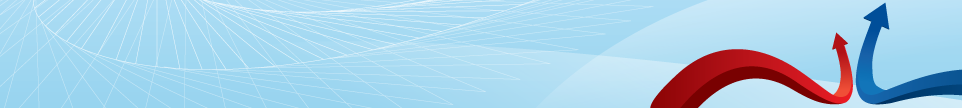 Количество жалоб на заказчиков района:
20
Осуществление закупок у субъектов малого предпринимательства, социально ориентированных некоммерческих организаций в разрезе сельских поселений МО Динской район (НОРМА НЕ < 15%)
21
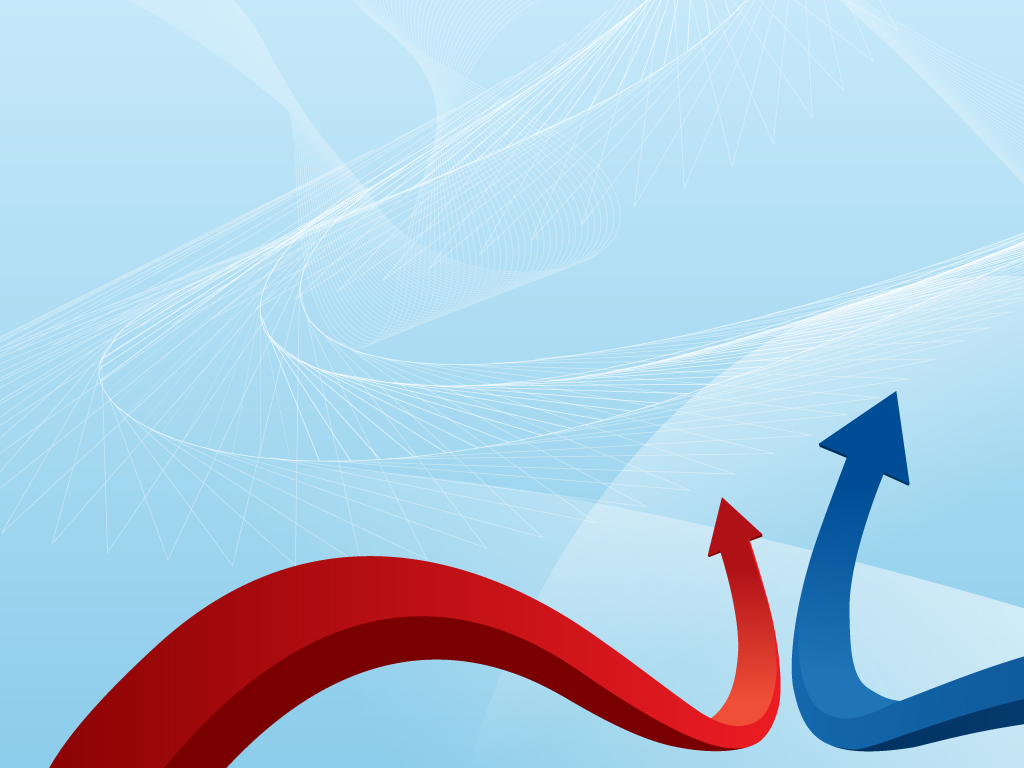 Благодарю за внимание!
Отдел муниципальных закупок администрации МО Динской район тел.: 6-56-70
e-mail: dinsk_zakupki@mail.ru
22